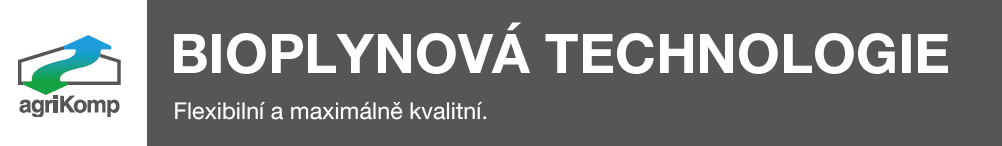 Efektivní bioplynové stanice
Ing. Ondřej Frič vedoucí obchodu agriKomp Bohemia
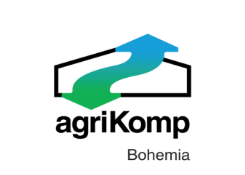 agriKomp Bohemia s.r.o.
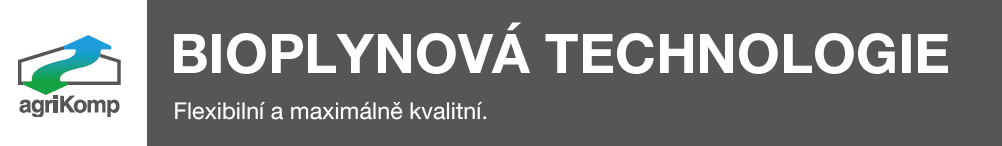 sídlo firmy: Ostopovická 756/10, 664 47 Střelice
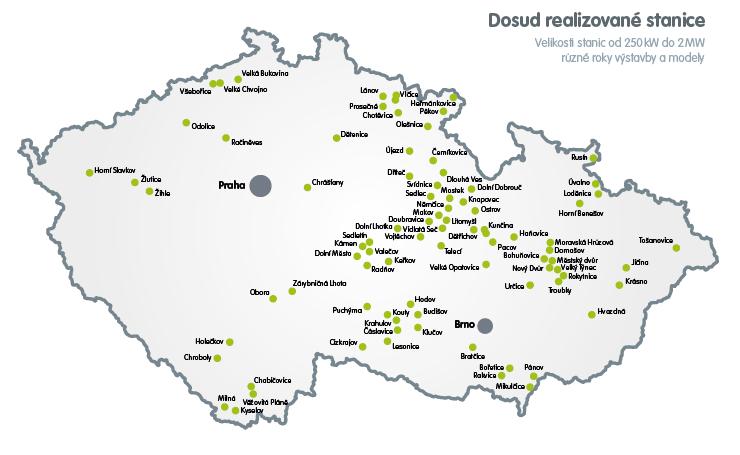 poradenství a návrhy
projekční činnost
vyřizování dotačních titulů
výpočet ekonomické rentability, finanční zabezpečení,dokumentace pro územní řízením stavební povolení, EIA
stavební a technologická realizace všech typů betonových a zemědělských staveb
uvedení do provozu pod odborným dohledem
čištění bioplynu a realizace CNG stanic
rekonstrukce a navyšování výkonu stanic
kompletní servis a údržba
koncepce využití tepelné energie vč. výstavby teplovodů
výzkum a vývoj nových technologií a vlastních komponentů
dodávky náhradních dílů
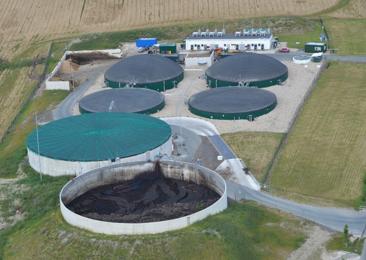 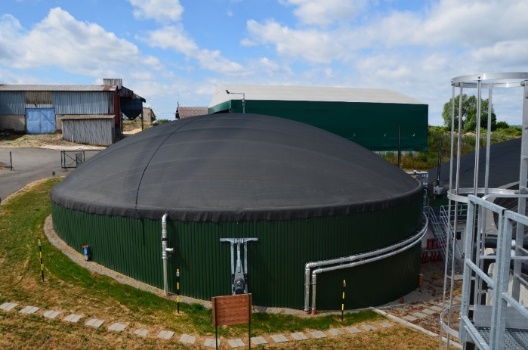 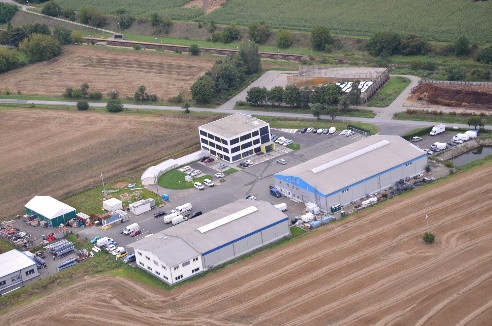 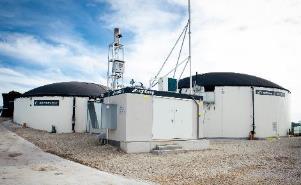 V České republice, na Slovensku a v Polsku máme více než 100 BPS.
Velikost BPS v přehledu
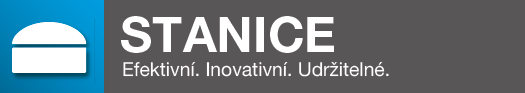 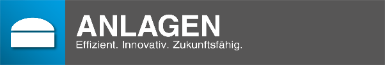 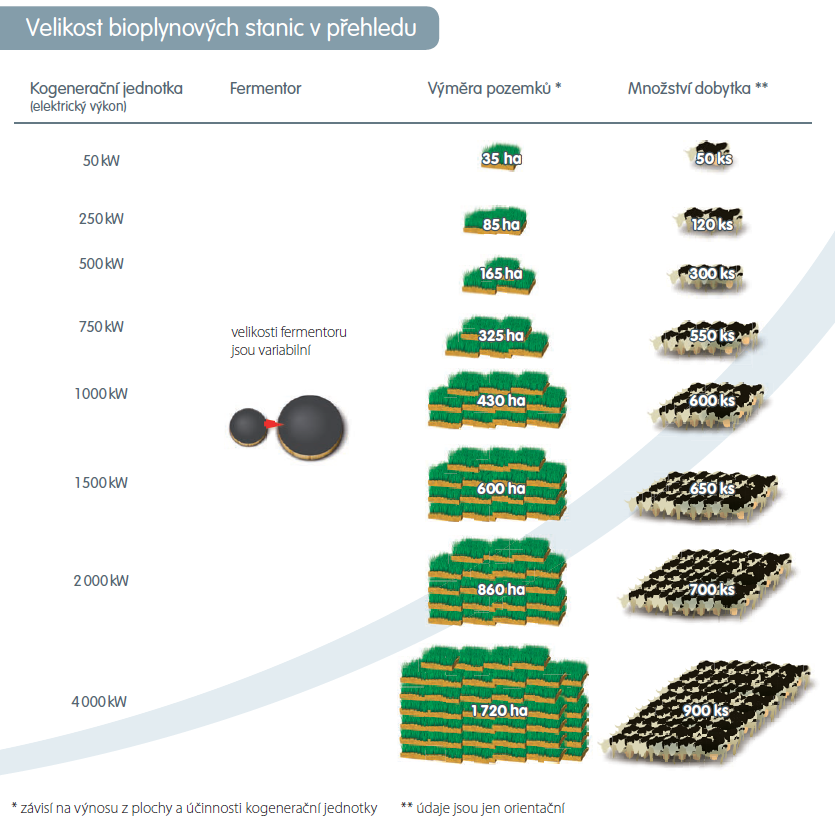 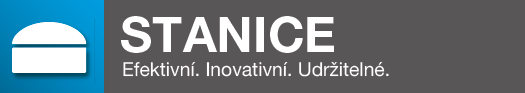 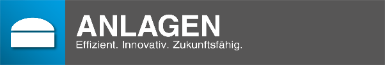 Systémy agriKomp –
pro úspěšný provoz
agriPure® – úprava biometanu

agriFer® Plus – zpracování digestátu
agriSelect® – kompaktní bioplynová stanice o výkonu 55 – 265 kWel

Individuální stanice – individuální řešení na míru dle požadavku zákazníka
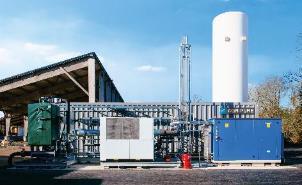 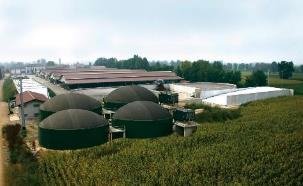 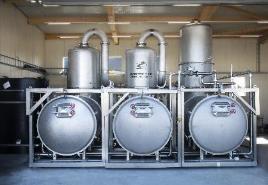 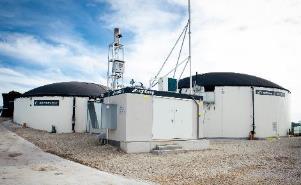 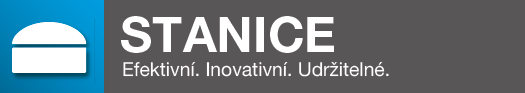 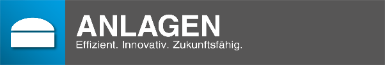 agriSelect® –
výběrová kvalita
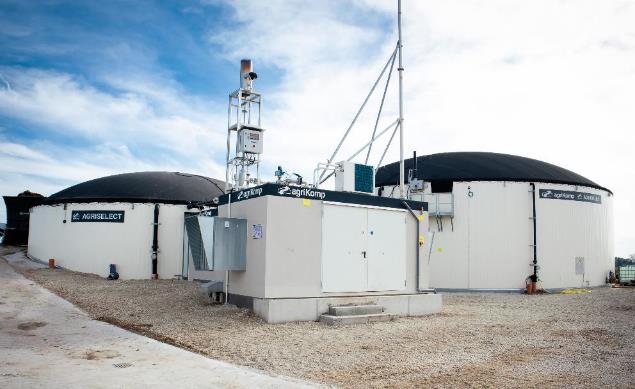 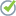 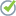 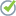 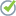 3 základní modely nabízejí výkon stanice od 55 do265 kWelvybaveno osvědčenými komponenty z dílny agriKomp
široká škála možných vstupních materiálů
modulární konstrukce
vysoká míra standardizace
krátká doba výstavby
prefabrikované kontejnery
předem sestavené moduly
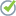 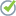 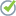 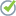 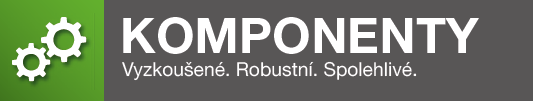 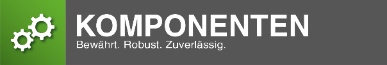 Naše komponenty –
důvěřujte originálům
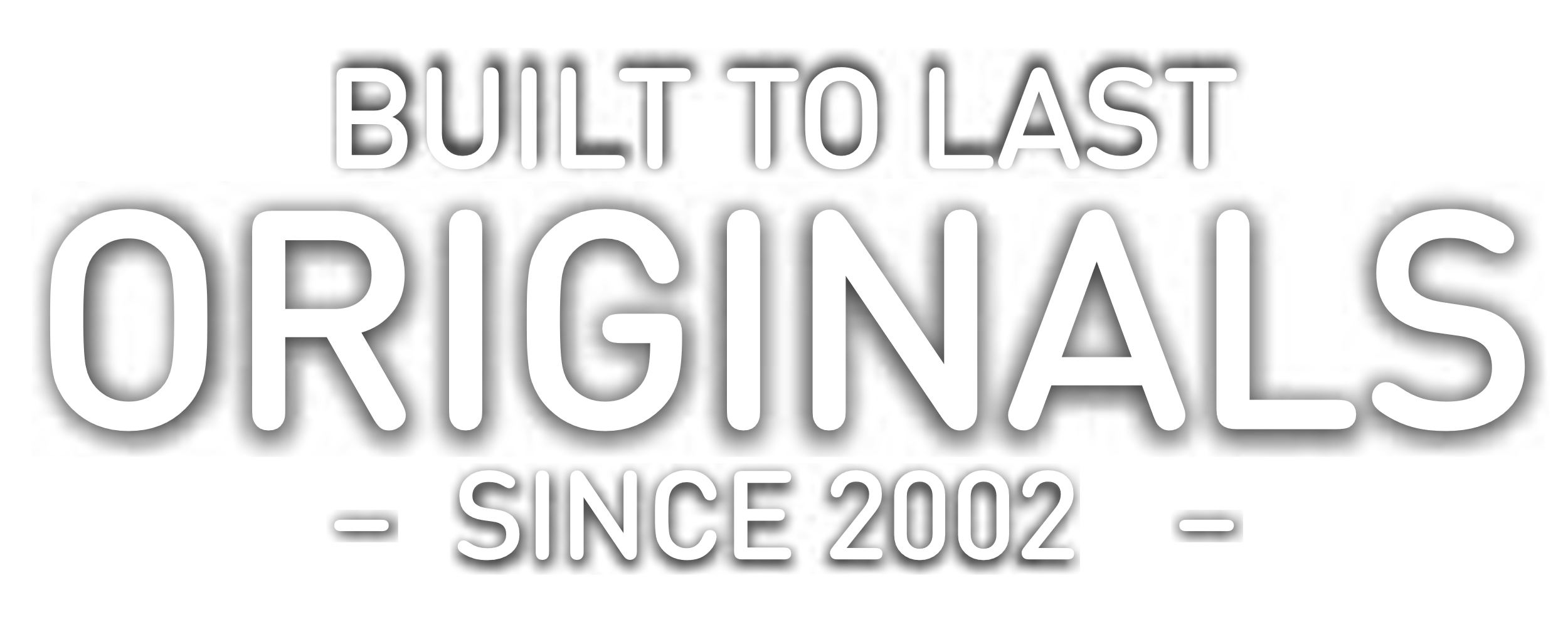 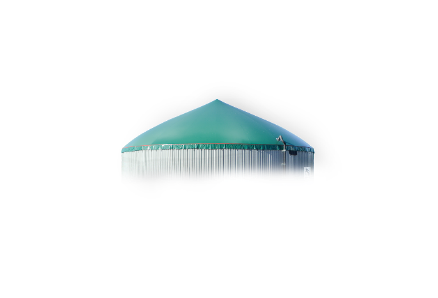 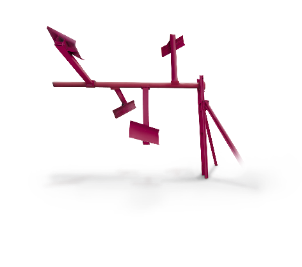 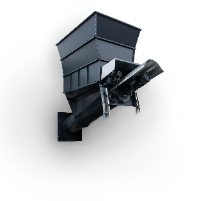 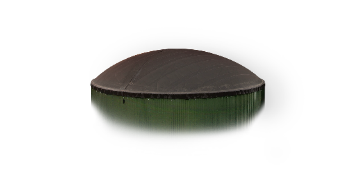 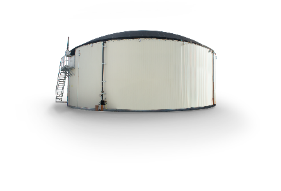 Dvojitá střešní membrána
odolná technologie jímání plynu
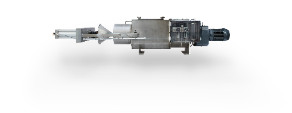 Paddelgigant®
robustní míchací technologie
Vielfraß®
spolehlivý systém dávkování
Biolene® 
flexibilní zásobník plynu
Formprotect ®
chytrý systém výstavby jímek
Quetschprofi® Plusmoderní systém separace
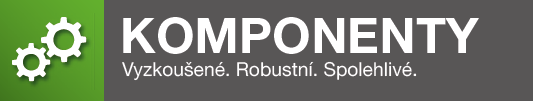 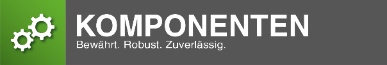 Paddelgigant® –
pro náročné substráty
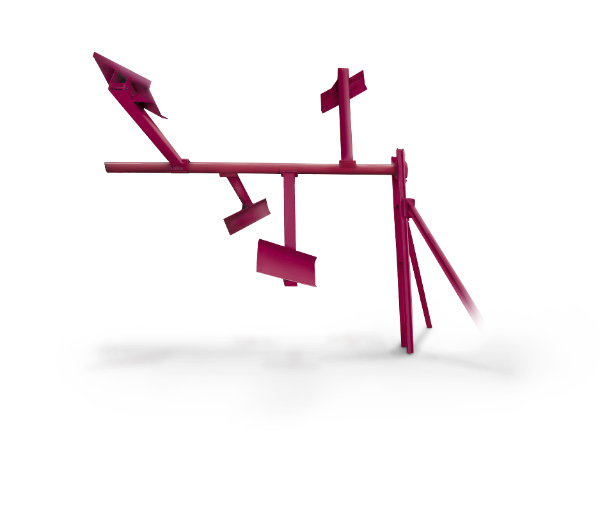 jedno z nejpoužívanějších míchadel v ČR
ideální pro náročné dlouhovláknité substráty jako je hnůj nebo travní siláž
vysoká účinnost snižuje spotřebu energie
optimální promíchávání různých dalších druhů substrátu
pomalý proces míchání šetrný k bakteriím
odolný díky robustní konstrukci
bezúdržbová ucpávka bočních stěn fermentoru
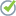 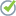 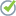 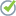 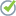 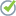 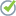 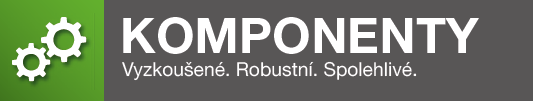 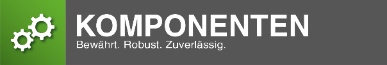 Vielfraß® –
jedinečný systém dávkování
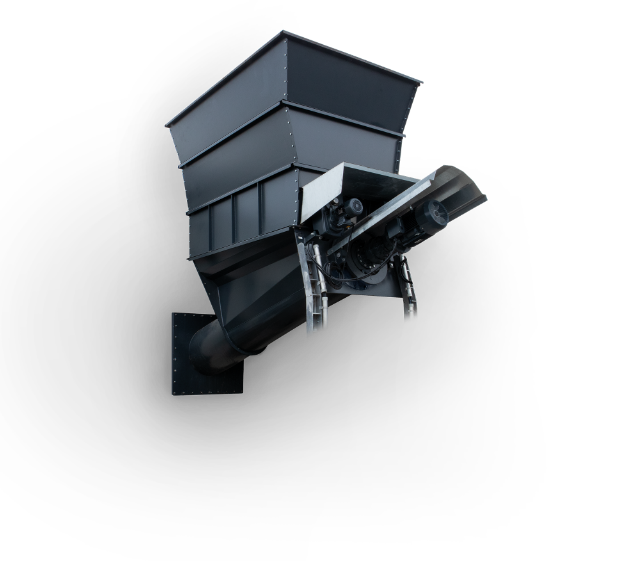 rozvodná skříň vč. řízení/ ovládání
hlavní dopravníkový šnek V2A-nerezové provedení
druhý rozdružovací šnek– V2A-nerezové provedení
třetí rozdružovací šnek – ocel (při > 50 % pevných látek)
podesta včetně zábradlí
váha
energeticky úsporné a bezpečné dávkování substrátu
maximální odolnost vůči písčitým a kamenným vměstkům díkyvelkým rozměrům šneků
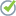 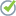 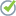 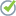 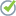 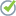 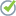 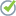 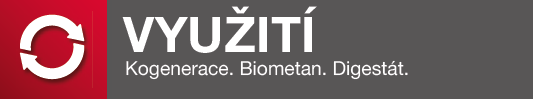 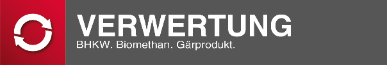 BGA 095 – kogenerační jednotka 100-150 kWel.
šitá na míru vašim požadavkům
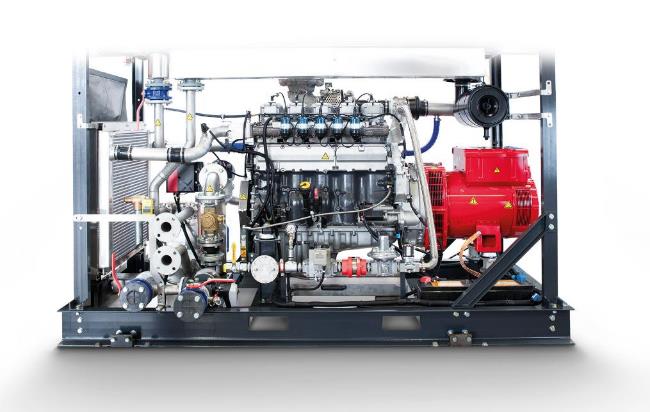 je vybavena nejnovějším řadovým pětiválcovým motorem SCANIA DC09
devítilitrová jednotka v robustním provedení
nízké nároky na údržbu a výborná dostupnost náhradních dílů
všechny komponenty montované na jednom rámuvčetně zařízení pro vzdálený přístup a sledování
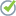 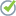 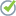 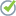 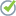 TYP 100: 75 -100 kWel ; generátor 44,3 M8 TYP 150: 120 -120 kWel; generátor 44,3 M8
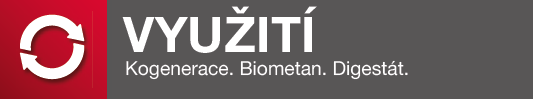 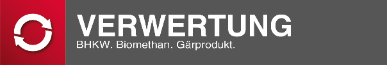 BGA 136 ETA – kogenerační jednotka 265 kWel.
nejprodávanější v portfoliu
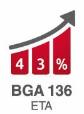 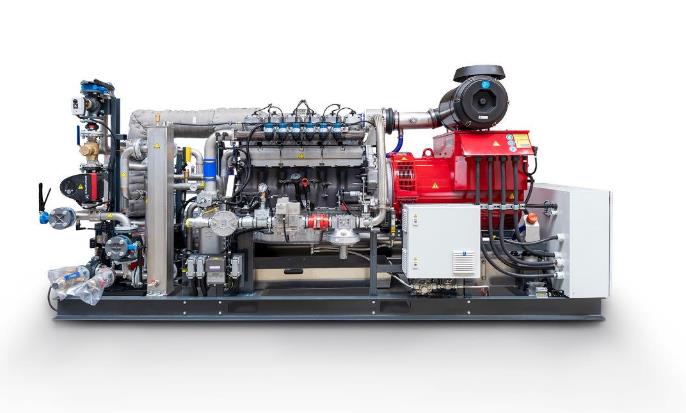 základem jsou nejnovější motory Scania 
elektrická účinnost až 43 %
optimalizovaný hydraulický systém pro flexibilní provoz
	- nově vyvinutý píst
	- předkomora s chladicími žebry
	- speciální zapalovací svíčky
	- modifikované turbodmychadlo
garance dodávky náhradních dílů
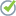 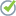 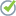 150 – 265 kWel
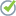 a
agriPure® - čištění bioplynu na biometan
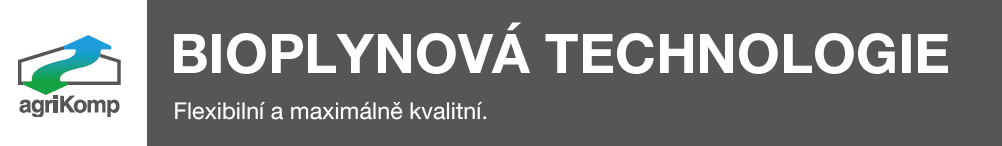 agriPure 2.0 125 Nm3/h, agriPure Cube 135 Nm3/h
Systém agriPure® představuje komplexní řešení pro anaerobní fermentaci a zušlechťování bioplynu: od bioplynových stanic přes úpravu bioplynu až po systémy zušlechťování bioplynu. Proces zušlechťování bioplynu přeměňuje bioplyn získaný anaerobní fermentací pomocí speciálních membrán na biometan. Čištění a úprava bioplynu probíhá v několika krocích.Bioplyn je poté stlačován a proudí přes membrány, které odlučují metan (CH4) a oxid uhličitý (CO2)na molekulární úrovni. Po tomto procesu zušlechtěníje možné výsledný biometan posílat do plynové sítě nebo dále stlačovat či zkapalňovat a používat jako pohonné hmoty.
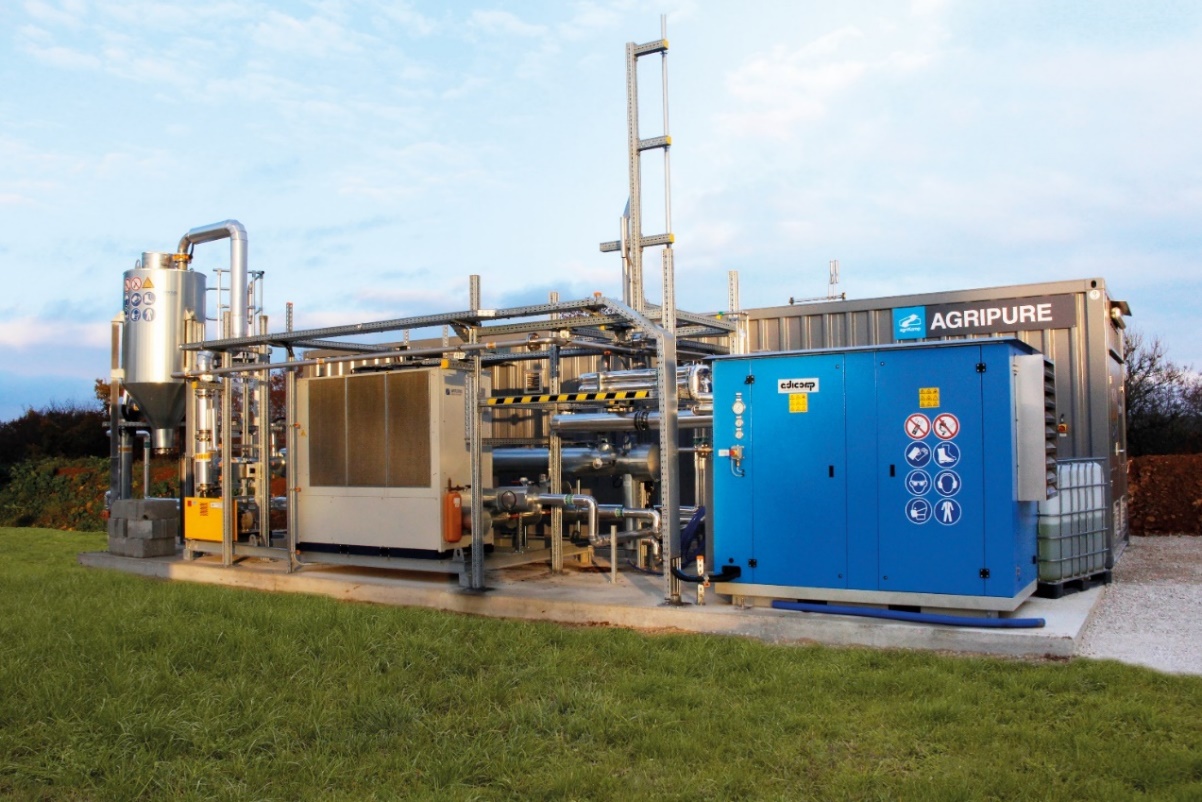 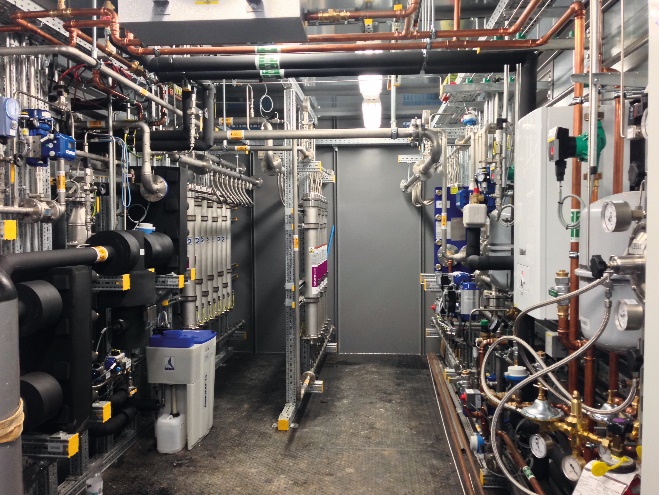 Nejmenší BPS Dolní Lhotka 160 kWel. → 200 kWel.
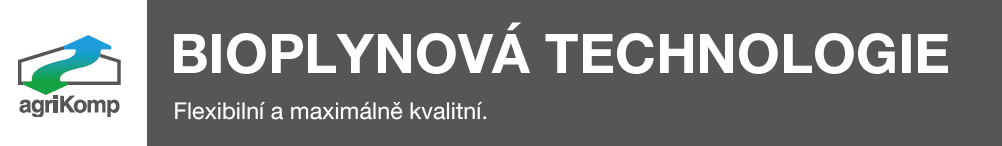 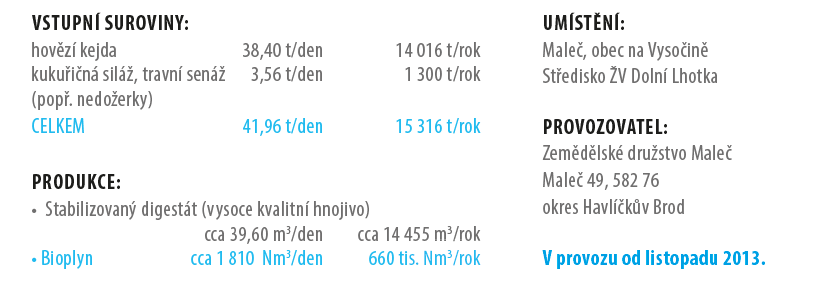 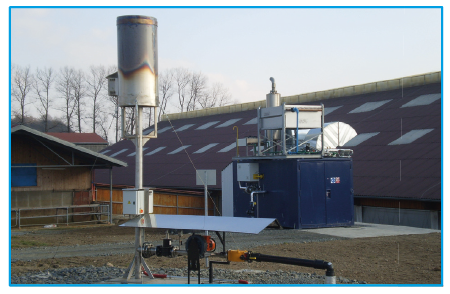 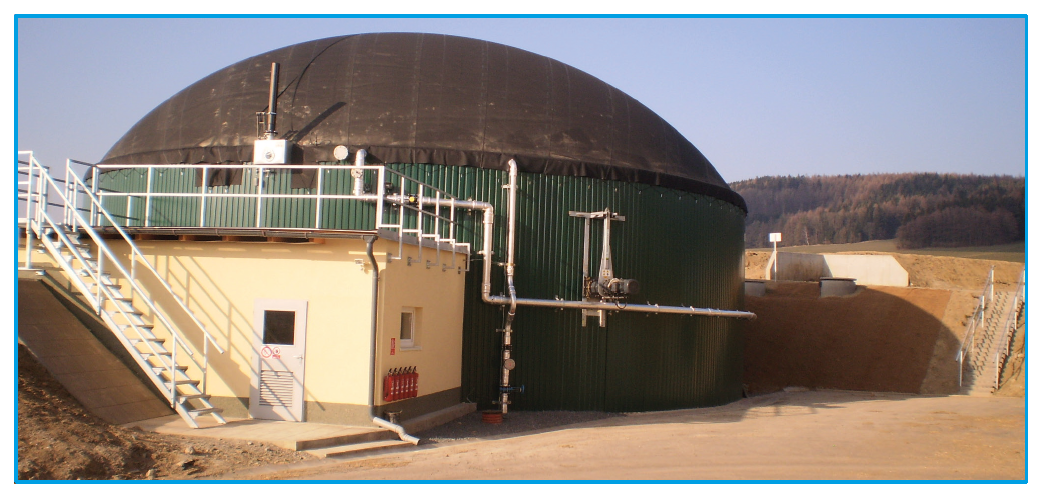 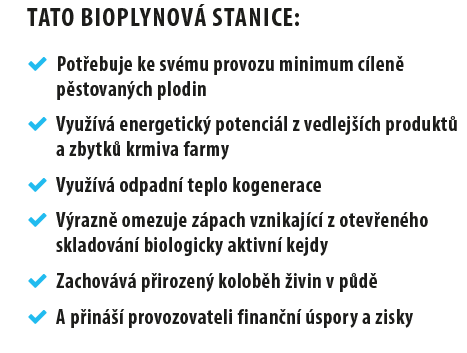 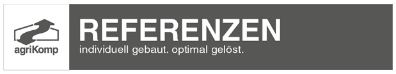 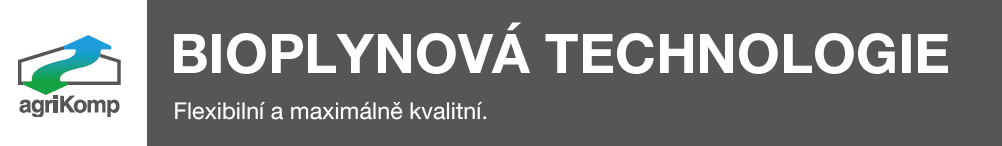 Naše reference –
mluví samy za sebe
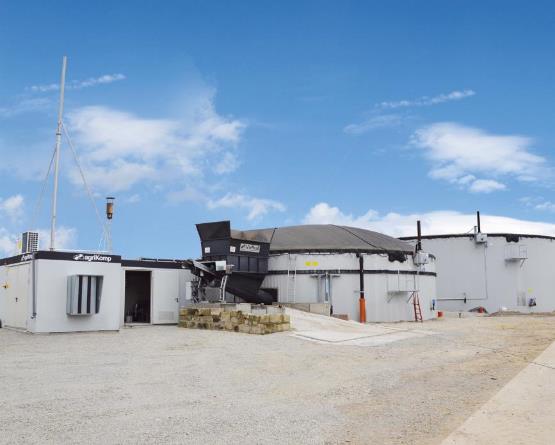 Německo, Prichsenstadt
Provozovatel: 	Schloßberg Energie, Rainer Müller
Typ stanice: 	agriSelect®
Ivedení do provozu:	2015
Výkon: 		75 kWel
Vstupní suroviny: 	hovězí kejda/hnůj, prasečí kejda, 			zbytky krmiv a obilí 
Komponenty: 	1x Vielfraß® 10 m3, 		1x Paddelgigant®, 2x Biolene®, 		2x Formprotect®
Zvláštnost: 	Zásobování teplem pro 3 obytné doby a 		jednu řemeslnou dílnu.
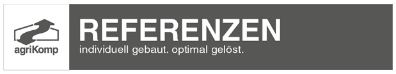 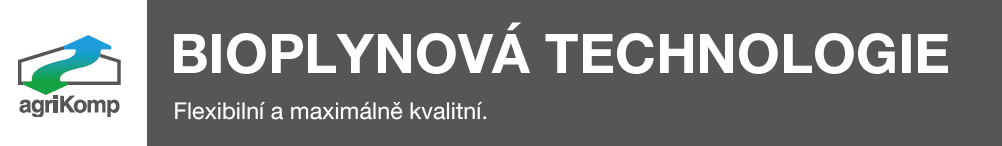 Naše reference –
mluví samy za sebe
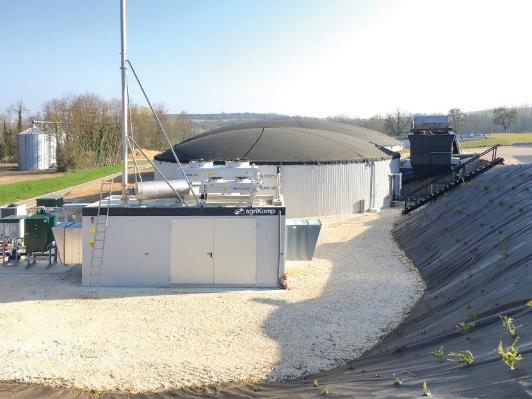 Francie, Beauvoir
Provozovatel:  	Raymiluc 
Typ stanice:	agriSelect
Uvedení do provozu: 	2018
Výkon:		195 kWel
Vstupní suroviny: 	hovězí kejda/ hnůj,  zbytky ze zemědělské		výroby
Komponenty: 	1x Vielfraß® BT 40 m³, 2x Paddelgigant®, 		2x Biolene®
Zvláštnost: 	Využití provozních meziplodin a krytých skladů 		rekuperací plynu.
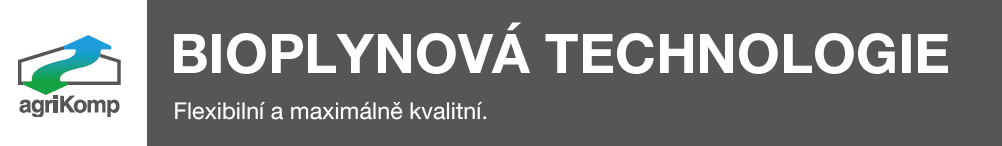 projekce – realizace - servis
kompletní služby pro vás
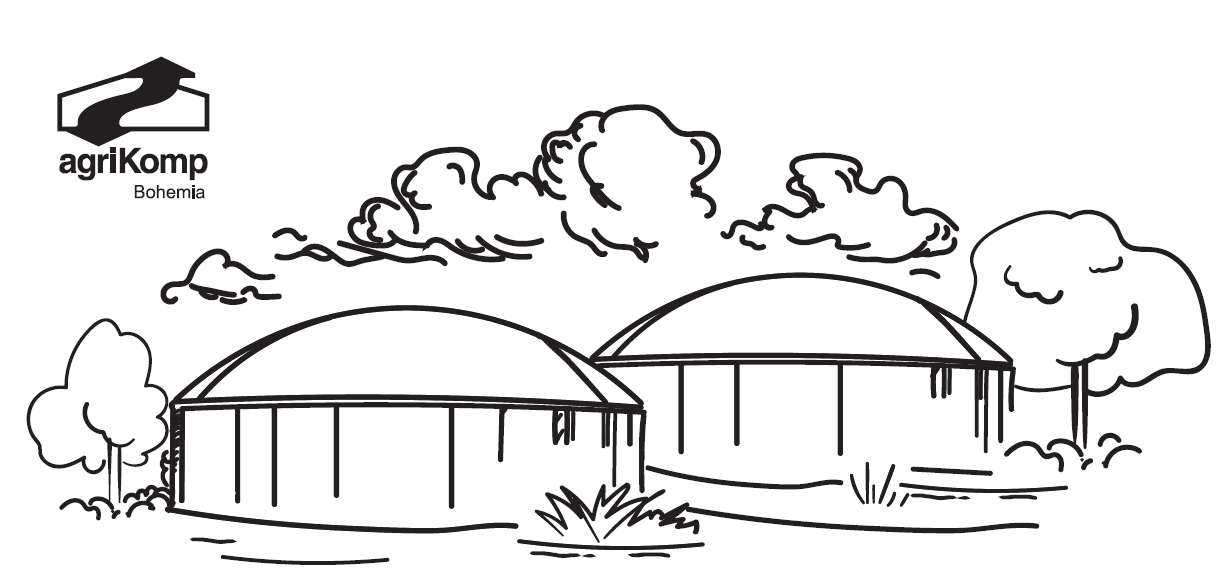 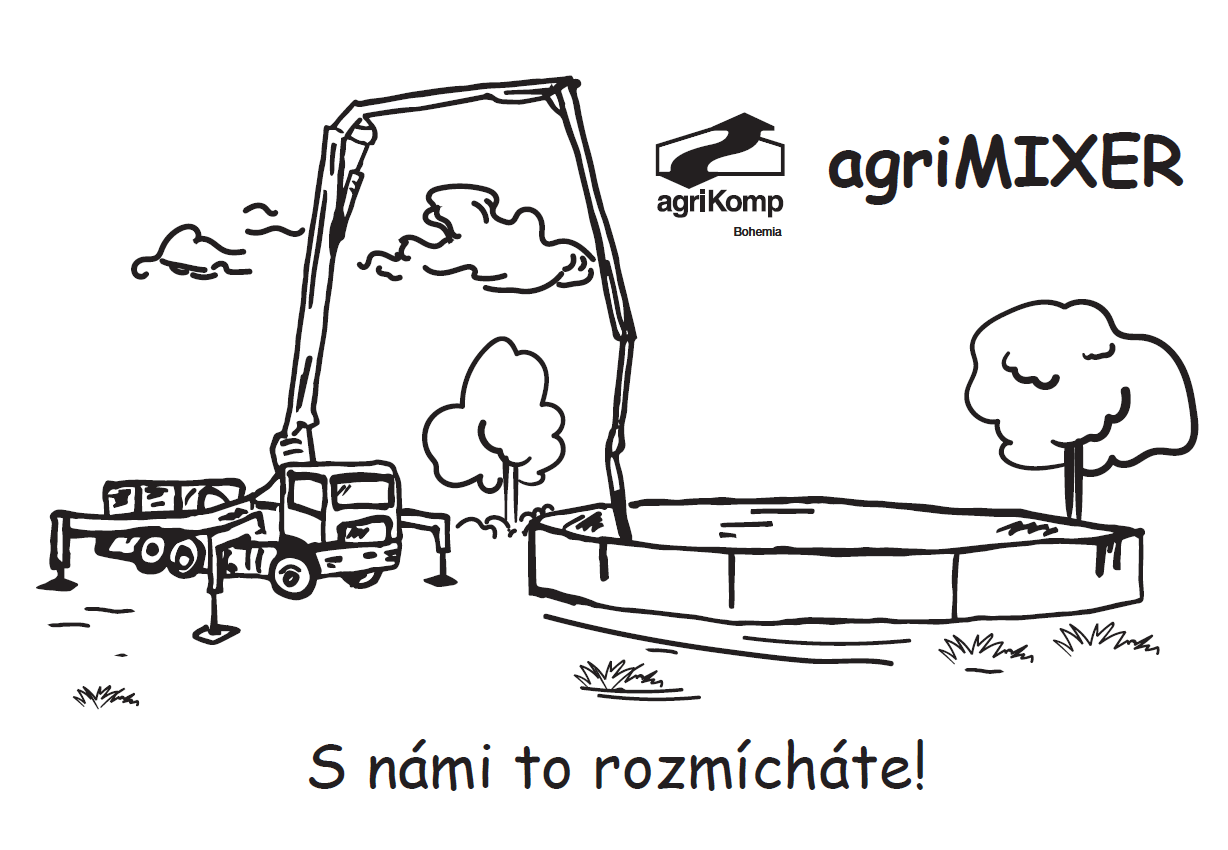 Ing. Ondřej Frič
Vedoucí obchodu ČR a SR
o.fric@agrikomp.cztel.: +420 722 204 511
agriKomp Bohemia s.r.o., Ostopovická 756/10, 664 47 Střelice					www.agrikomp.cz